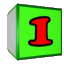 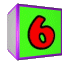 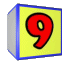 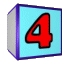 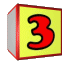 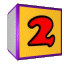 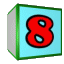 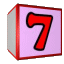 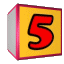 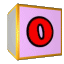 Урок-проект во 2 классеТема: «Наши странички в учебнике математики».
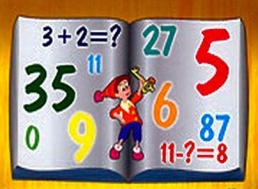 Гипотеза проекта:
Нужно ли человеку в жизни умение решать задачи?
Какие цели мы для себя поставим?
Узнать…. Учиться… Развивать… Проверить …
Математику затем изучать нужно, что она ум в порядок приводит.
Тема урока:
«Наши странички в учебнике математике»

                             «ЗАДАЧИ».
Как построена задача?
Разминка:
Какая буква третья с начала алфавита?
 - А пятая с конца? 
- Сколько хвостиков у 6 поросят? 
- Назовите второй день недели. 
- Сколько месяцев длится лето? 
- Какое число было три дня назад? 
- Что лишнее: фломастер, карандаш, отрезок? 
– Сколько концов у двух палок?
 А у двух с половиной? 
 - Росло 4 груши. На каждой – по три ветки, на каждой большой ветке – по три маленькие, на каждой маленькой ветке – по три яблока.  Сколько всего яблок?
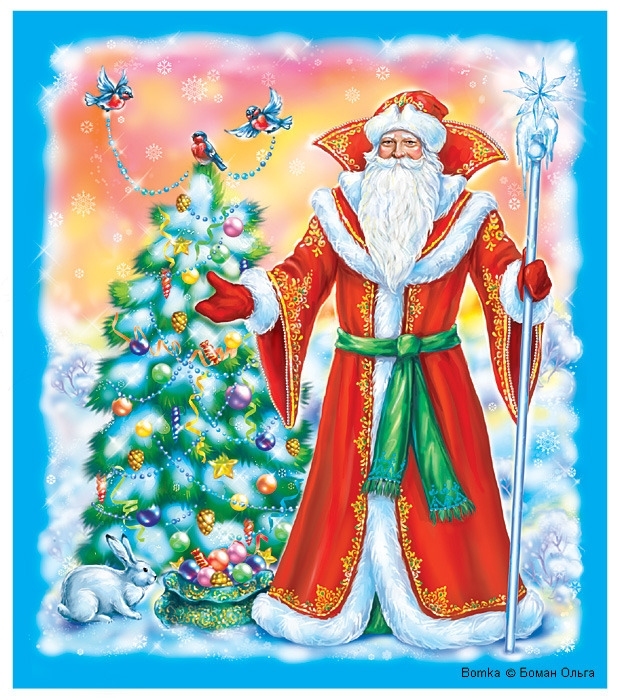 Этот дед и твой и мой,
Он приходит к нам домой.
И в мешке своём принёс
Всем подарки….
Составь задачу про  новогодние подарки
2-а
2-б
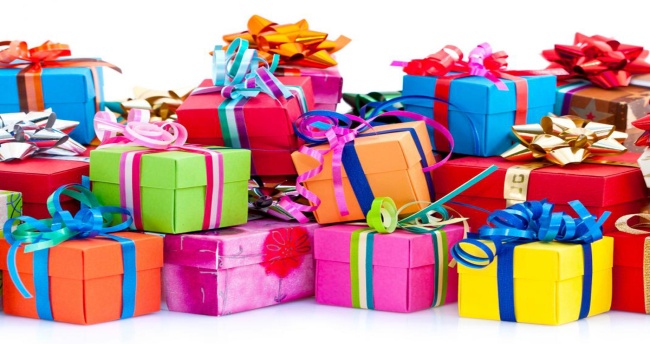 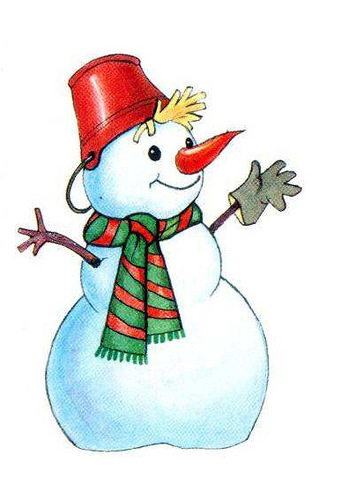 Составь задачу о новогодних игрушках
повесили
осталось
Догадайтесь о чём будет следующая задача. Расшифруйте задание.
32+17=                93-62=
          45+35 =               56-14=

         60-11=                 34+65=
Ж
38+8=                  100-52=
И
С
Н
Е
К
Н
И
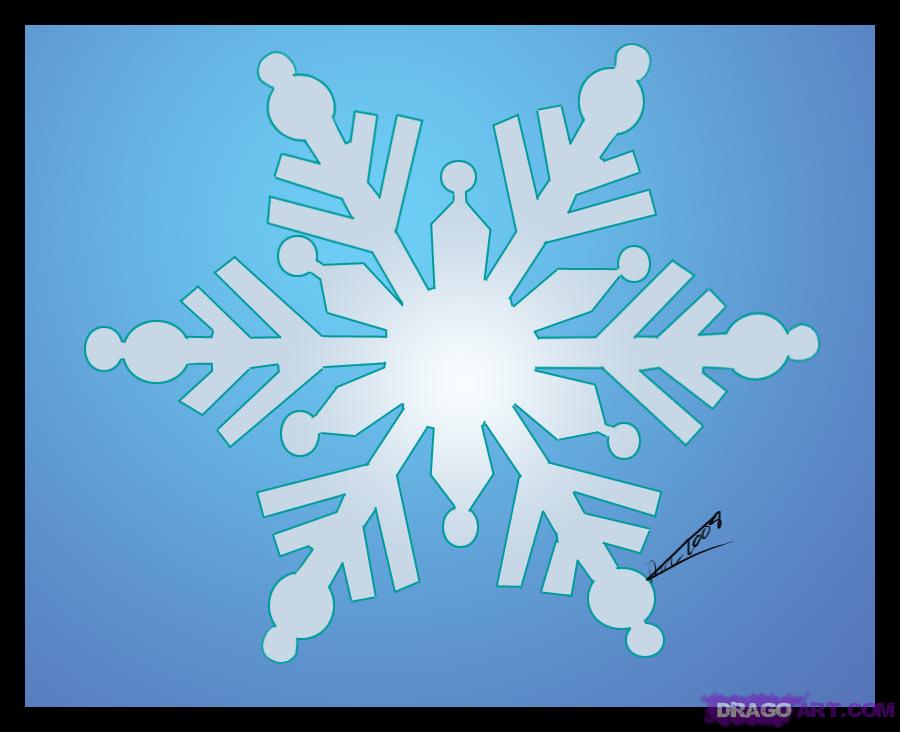 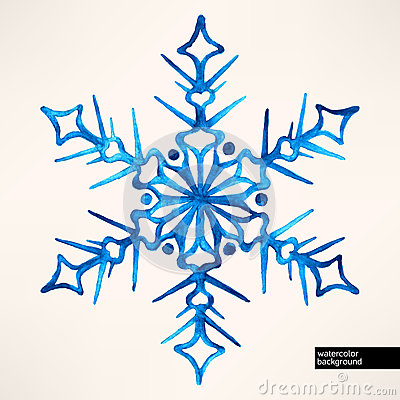 Составьте задачу о снежинках
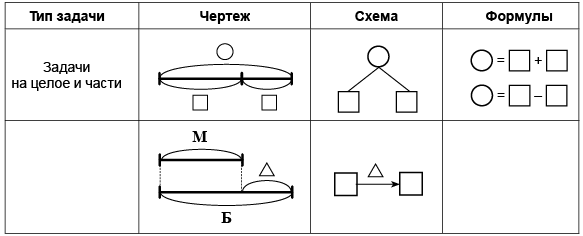